New instruments for intense ADIGE stable beams
A premise: high-intensity stable beams require radically new instruments for cutting-edge physics ->
Given the manpower, such a development is easier if it is a multi-purpose intruments for both stable and unstable beams (timescale 2030)
MULTIPORPOSE STORAGE RING with CCT SC magnets
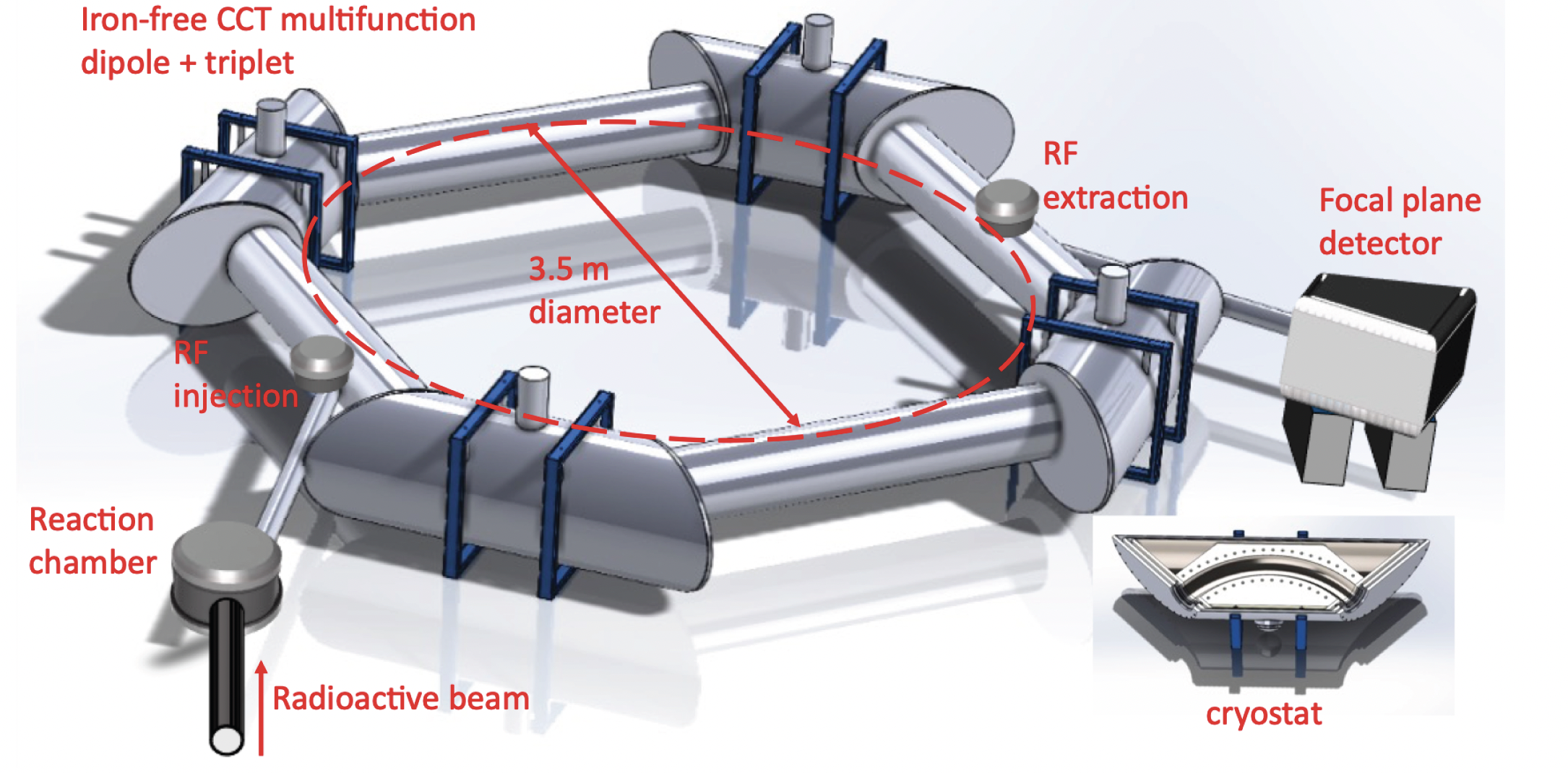 Use with both stable and unstable beams

Zero degree spectrometer
    for direct reactions with SPES beams
   (no need for pure ISOL beams)

Mass spectrometer for reactions with 
      stable heavy ions with mass resolution 
      up to A=230

Accumulation ring for SPES beams
     to boost luminosity 
     (n-capture reactions possible)
Innovative CCT (fusillo) magnets
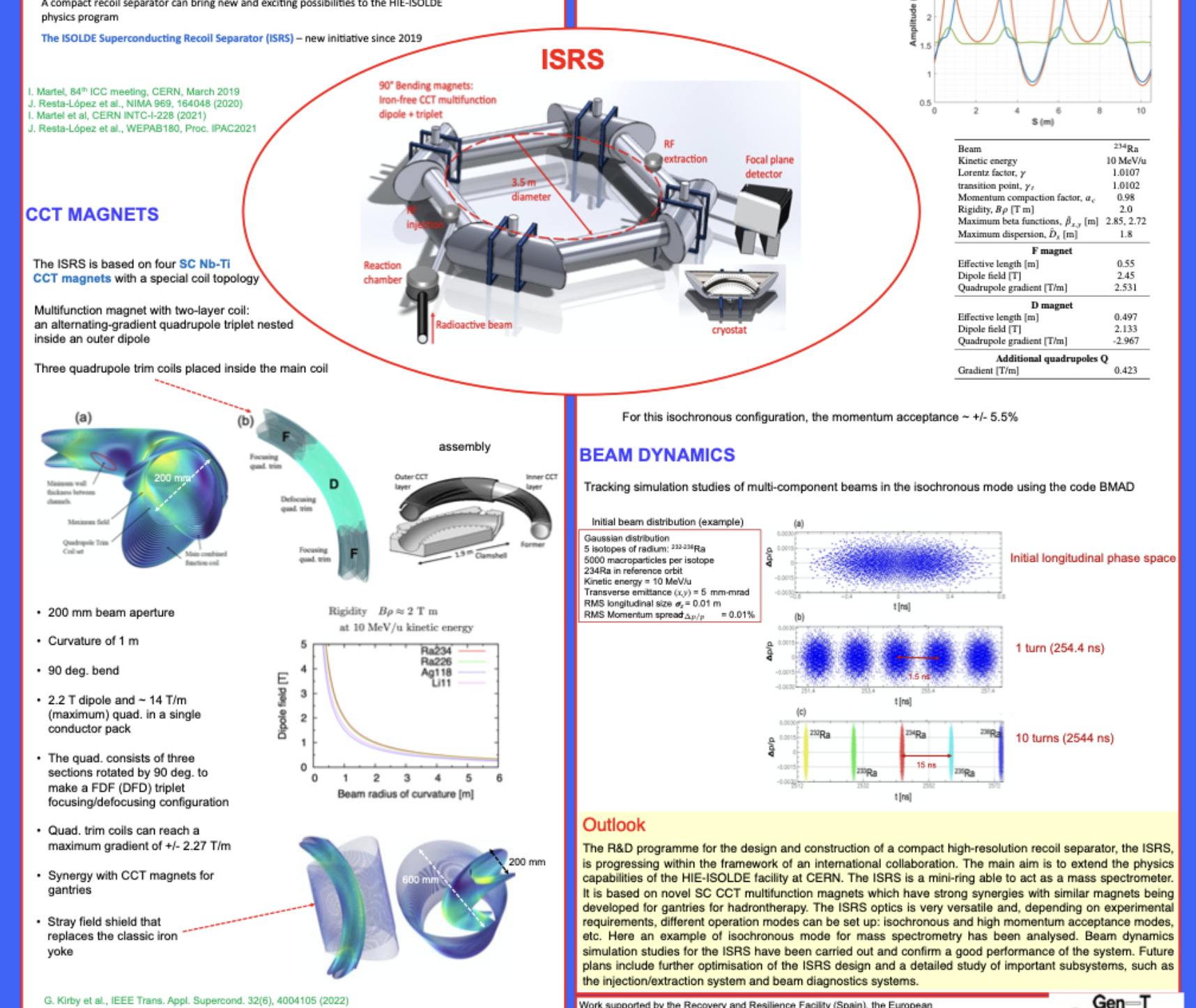 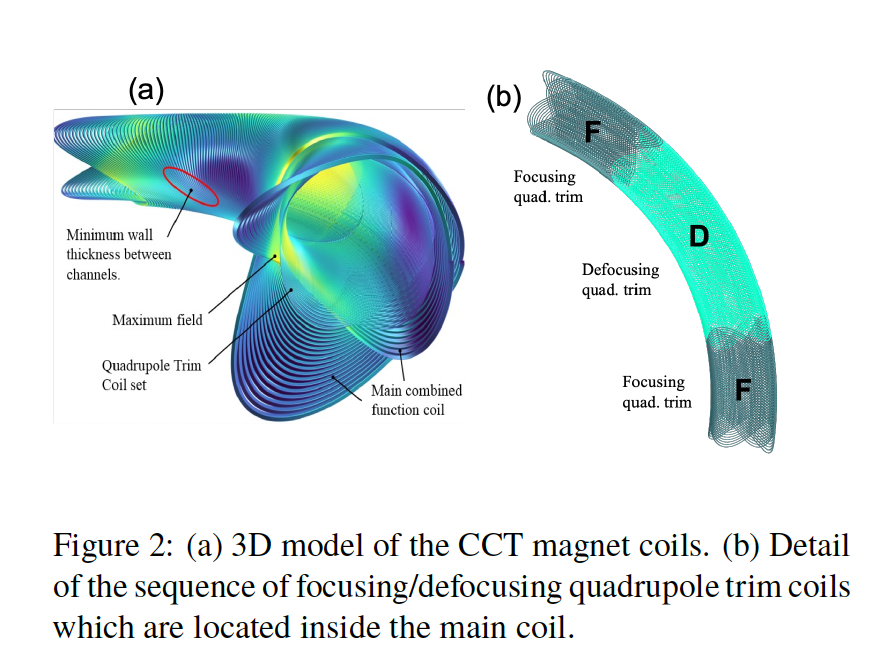 Reaction with accumulated beams
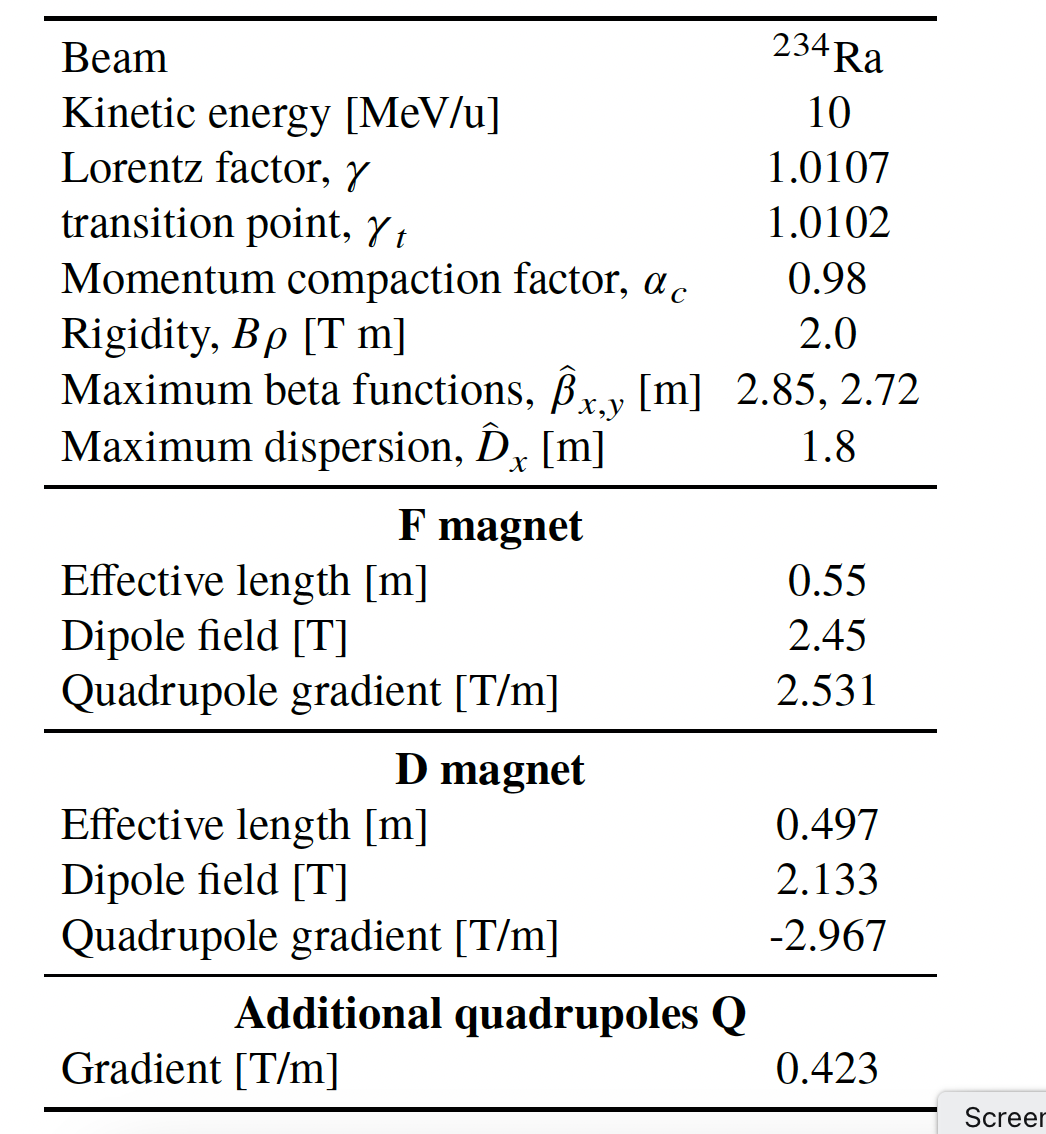 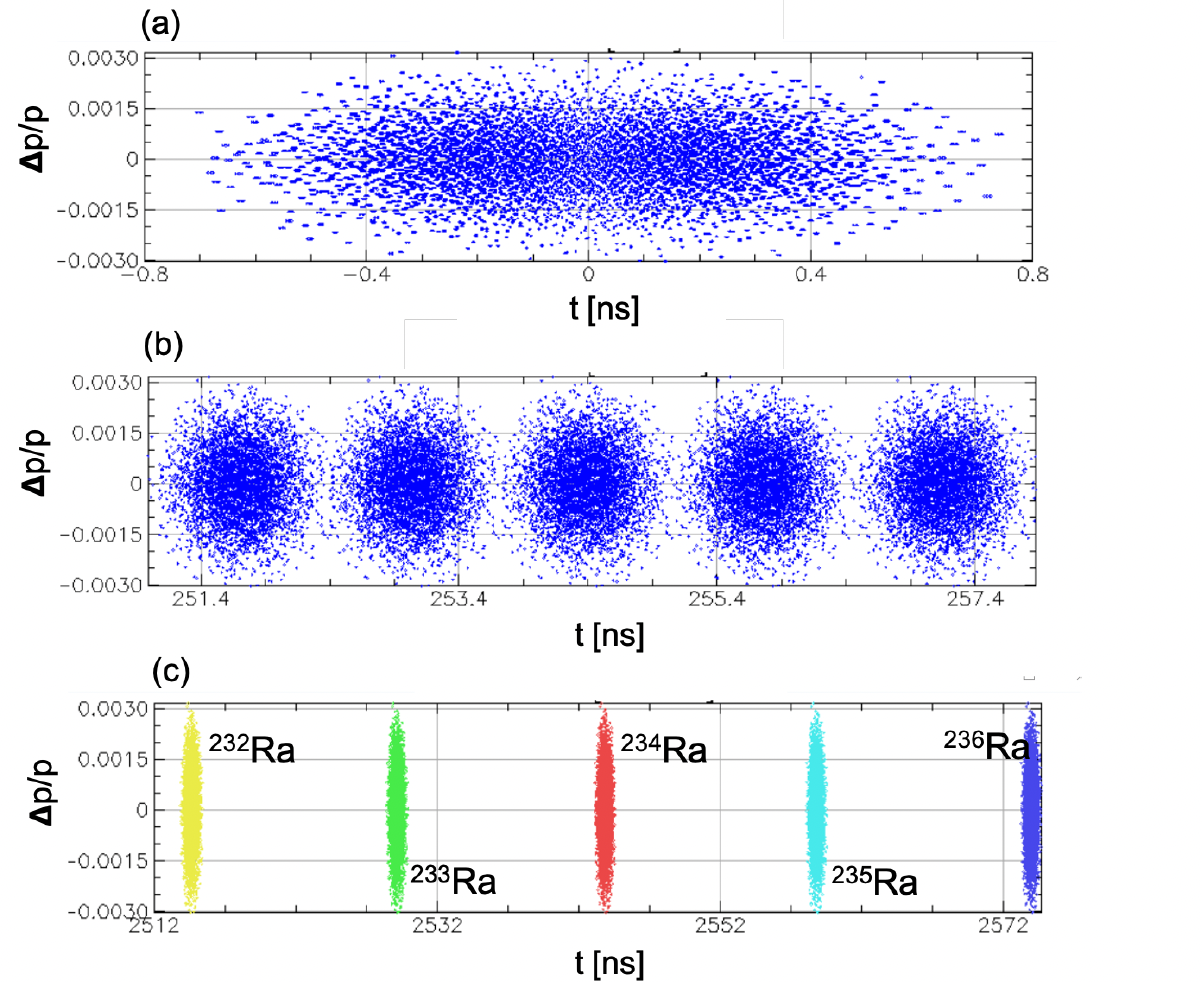 1 turn
10 turns
Reactions with secondary beams from STABLE beams
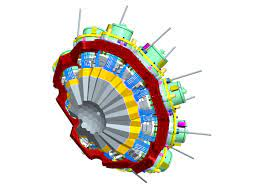 Secondary reaction
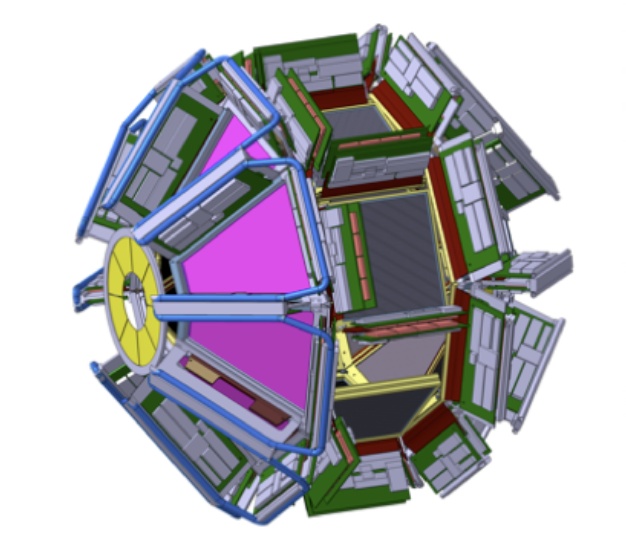 Primary beams 50-100 pnA
Primary target reactions with 
      𝜎~1 mbarn (fusion, quasi-fusion, fission, direct…)

Accumulation of reaction products in the ring

Secondary reactions: Coulex, direct, (p,p’)

1 𝜇s revolution time = 1000 beam passages in 1 ms !
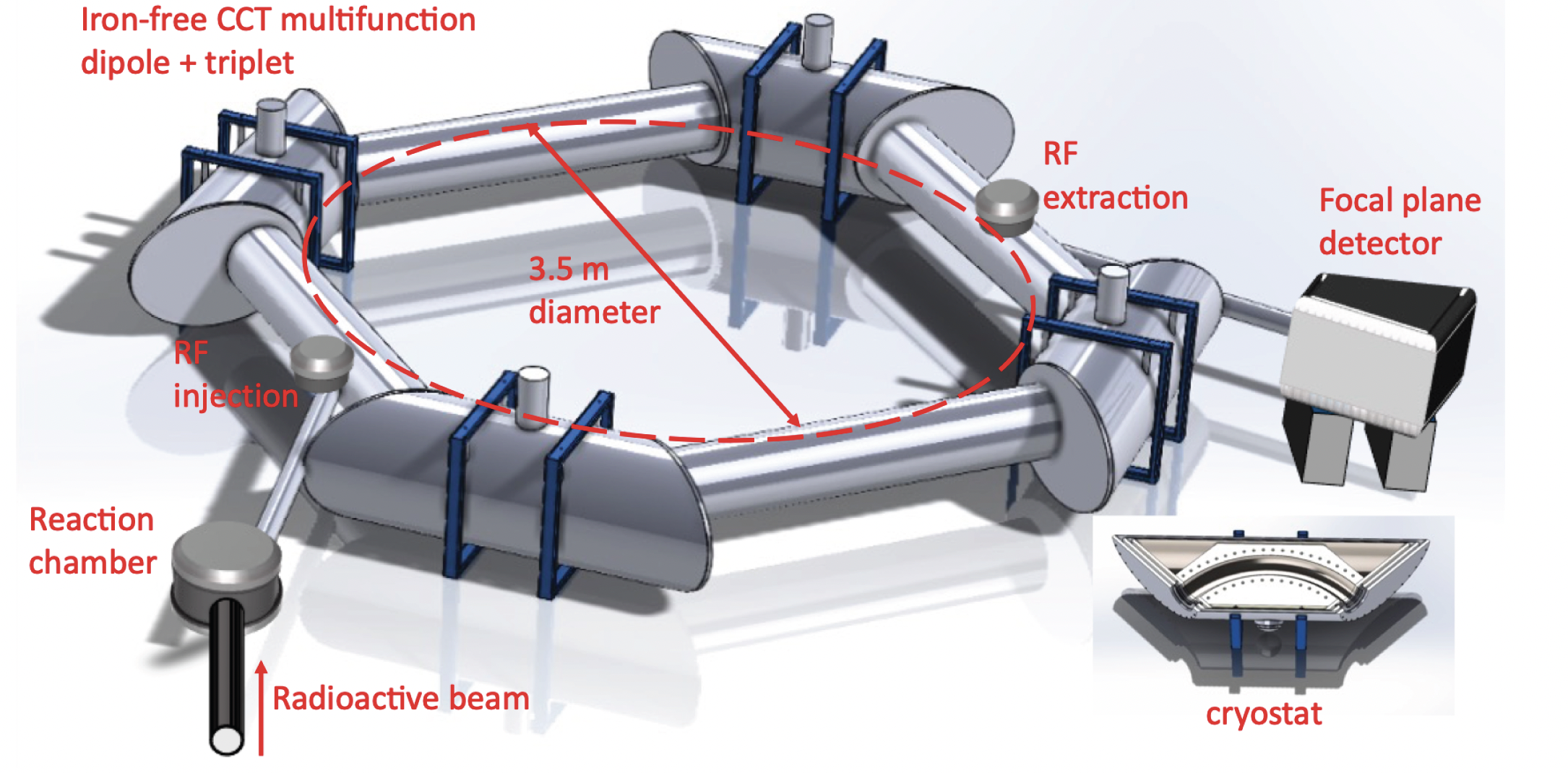 Stable or radioactive beams
Example: 48Ca(50 pnA)+238U (1mg/cm2) -> 50Ca with 𝜎∼30 mbarn -> (1% RING acceptance) -> 220 ions/s accumulated (50Ca t1/2=14 s) -> after 1 s of accumulation beam of 2E8 ions/s for several seconds !
Neutron beams from stable beam
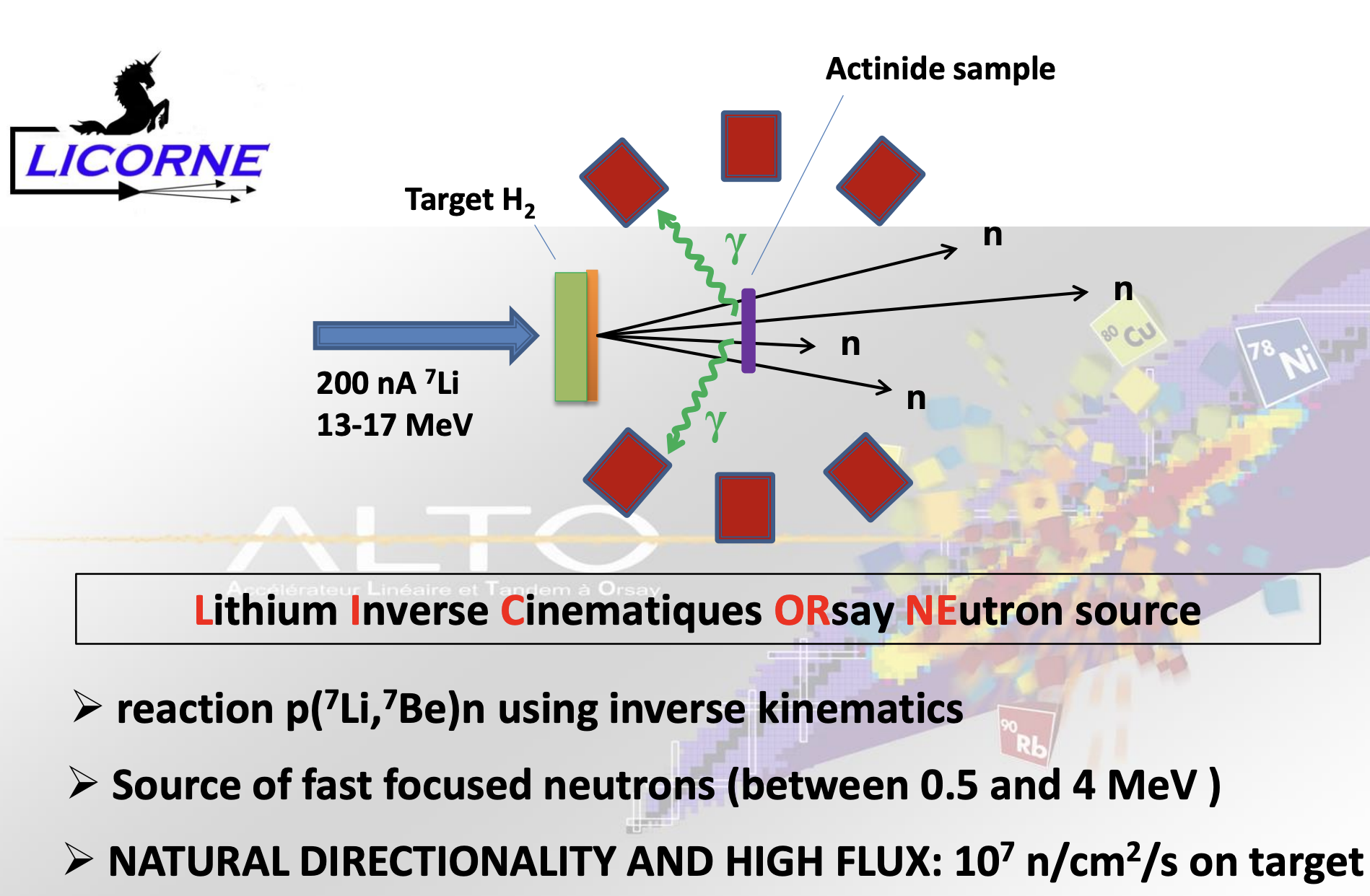 7Li 100 pnA -> 107 neutron/s/cm2
Target 1.3 g/cm3
Up to 7+ in 82Ge observed with 𝛾 𝛾
      coincidences
5-6% 𝛾-ray efficiency (1 MeV)


Doing better ?
Higher currents (pulsed) 
       from Tandem/Adige?
Active fission target 
      (238U in liquid scintillator)
Gas-filled detector for FP 
     identification (thin target)
Inverse kinematics 238U beam 
      on a cryogenic D2 target: 
      PRISMA-AGATA